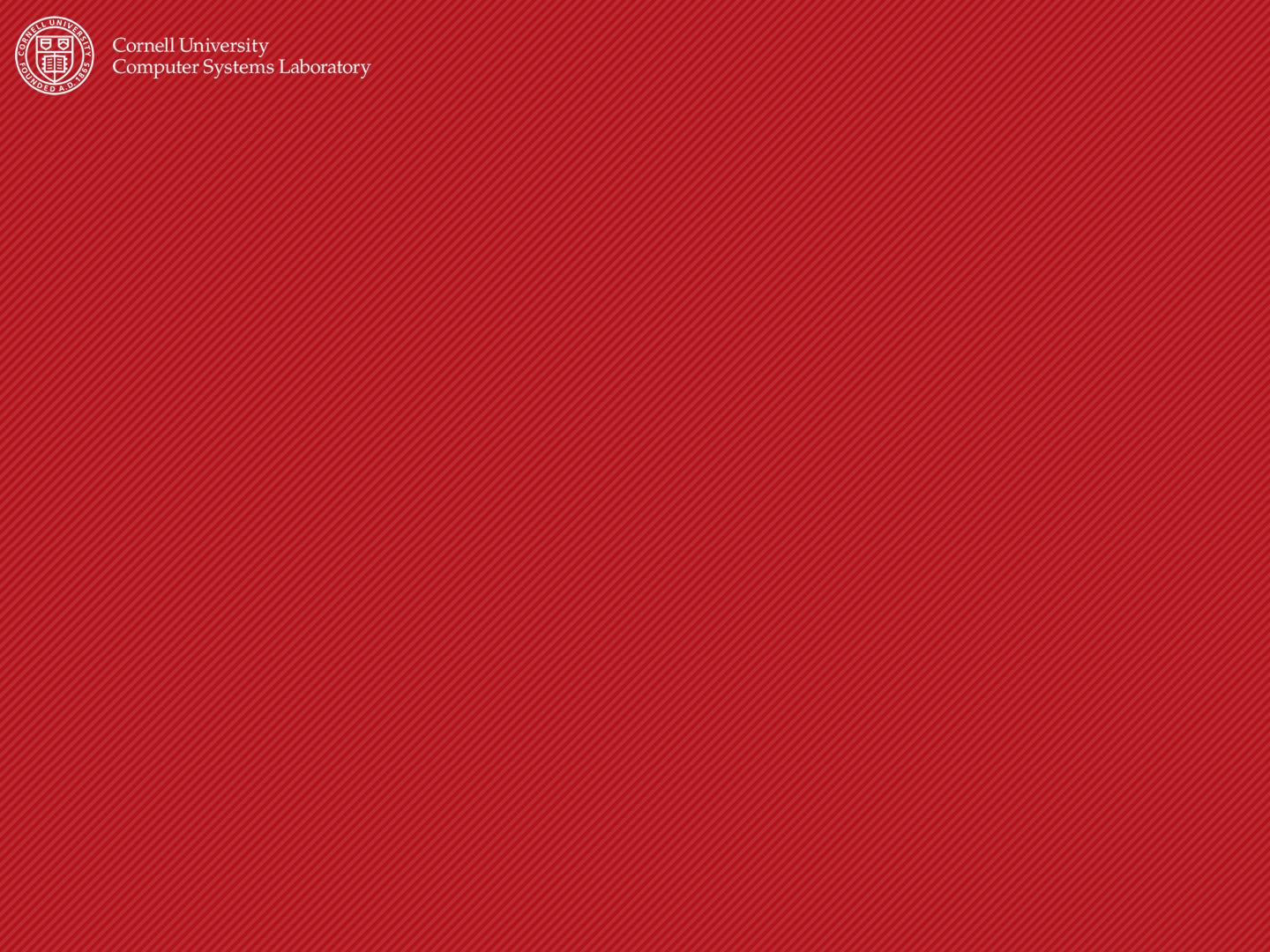 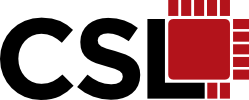 Timing Channel Protection for a Shared Memory Controller
Yao Wang, Andrew Ferraiuolo, G. Edward Suh

Feb 17th 2014
[Speaker Notes: Good afternoon everyone. My name is Yao Wang. Today I am going to present our work on timing channel protection for a shared memory controller. This is work done by me, Andrew Ferraiuolo and my advisor G. Edward Suh.]
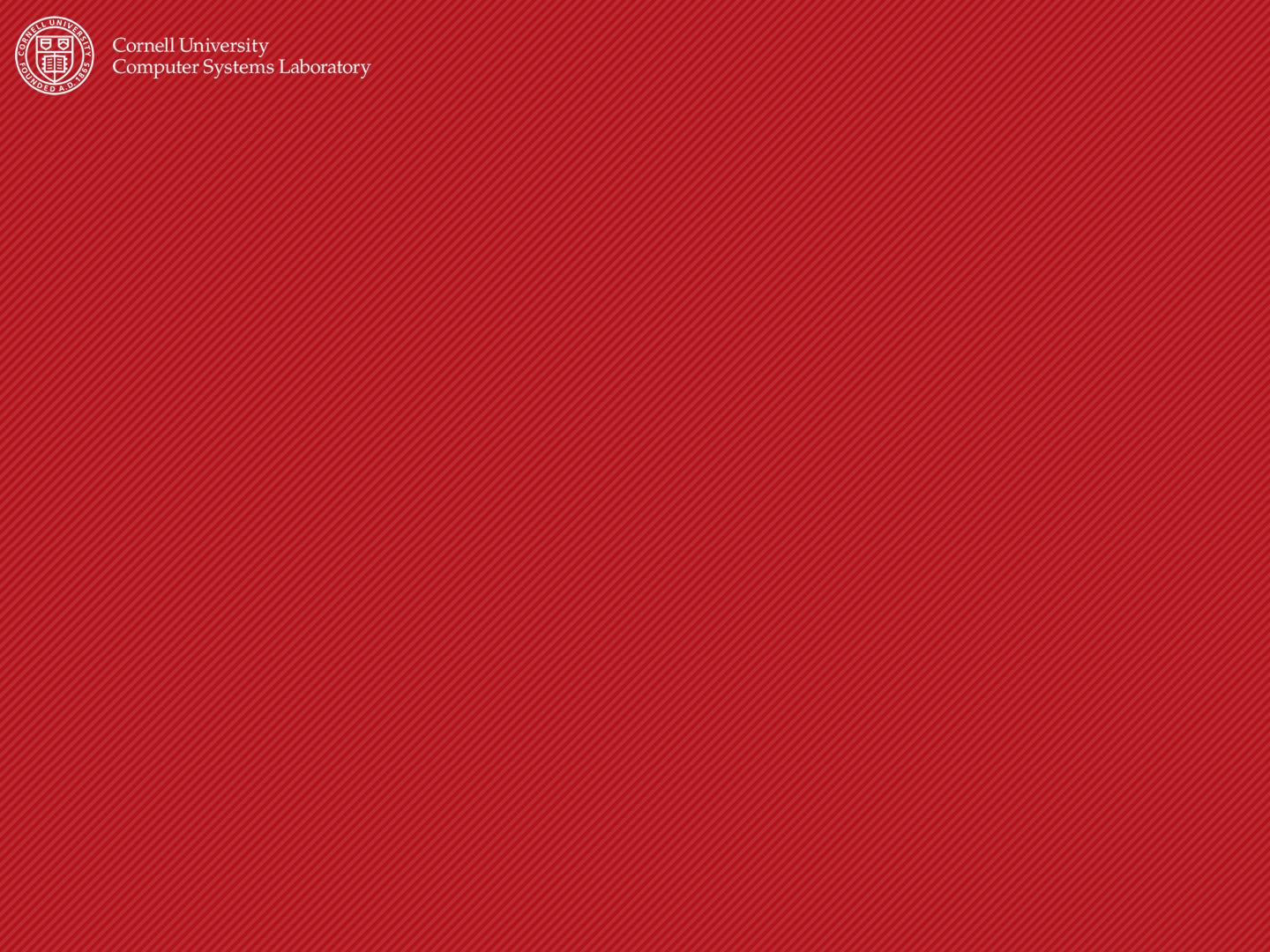 Executive Summary
Observation: Modern computing systems are vulnerable to timing channel attacks

Problem: No hardware techniques exist to eliminate timing channels through a shared memory controller

Solution: Temporal Partitioning (TP)
Redesign the queueing structure of memory controller
TDM (Time Division Multiplexing) based scheduling algorithm

Results:
TP completely eliminates memory timing channels
TP incurs small hardware and performance overheads
Timing Channel Protection for a Shared Memory Controller
Motivation • Memory Interference • Protection Scheme • Results • Summary
Page 2 of 23
[Speaker Notes: We observe that modern computing systems are vulnerable to timing channel attacks, because hardware resources are extensively shared among different processes, programs and users. 
Some work has been done to deal with timing channels through hardware resources such as cache, on-chip network. However, no hardware techniques have looked into timing channel through a shared memory controller. 
In this work, we demonstrate the existence of timing channels through a shared memory controller. Our solution, Temporal Partitioning, eliminates the timing channel in several ways.
	1) We redesign the queueing structure of a memory controller 
	2) Our scheduling algorithm uses time division multiplexing. However, we found that simple TDM doesn’t work. So we modify the TDM scheduling to eliminate the interference.
Our results show that temporal partitioning completely eliminates memory timing channels. Compared to a insecure scheduler, our scheme incurs only small hardware and performance overheads.]
Timing Channels in Computing Systems
SD 1
SD N
SD 0
SD: Security Domain
Shared 
Resource
Timing channel attacks exploit timing channels caused by interference in shared resources
Processing pipelines, branch predictors, caches, interconnect

Modern computing systems are increasingly vulnerable to timing channel attacks
More resource sharing: cloud computing platform
Timing Channel Protection for a Shared Memory Controller
Motivation • Memory Interference • Protection Scheme • Results • Summary
Page 3 of 23
[Speaker Notes: Timing channel attacks are among the most subtle attacks to analyze and deal with. Before introducing timing channel attacks, let me define what we want to protect here, the security domain. A security domain is a set of processes, virtual machines or threads that trust each other within the domain. Different security domains do not trust each other and we need to guarantee no information flow between different security domains. 

So, what is a timing channel? As the name suggests, a timing channel is a channel that leaks information through timing. The timing can be, for example, the cache access time or the program execution time. Timing channels are usually caused by interference in shared resources. As you can imagine, if many security domains are running concurrently sharing a hardware resource, the execution time of each security domain can be affected by each other through the dynamic sharing of the hardware resource. This interference in timing can sometimes be used by the attacker to extract a private key as a side channel attack or intentionally leak information when not allowed as a covert channel attack.

Timing channel attacks have become more and more problematic in modern computing systems. Why? Because we have more hardware resource sharing with the emergence of new computing platform, such as the cloud computing … Amazon…]
Timing Channel Protection
Microarchitecture-level timing channel protection needs hardware-based protection
Timing behaviors are hard to control in software layers

Various hardware-based protections have been proposed
Cache, on-chip network

Protection mechanisms still need to be developed for other shared hardware resources
Branch predictor, memory controller, etc
Timing Channel Protection for a Shared Memory Controller
Motivation • Memory Interference • Protection Scheme • Results • Summary
Page 4 of 23
[Speaker Notes: Therefore, we need protection mechanisms against timing channels. We think these microarchitecture-level timing channels really needs some hardware-based techniques to deal with, since the timing behaviors are hard to control in software layers. In fact, there have already been plenty of work that provides timing channel protection for some hardware resources such as the cache and on-chip network. However, protection mechanisms are still lacking for other resources. And in this work, we focus on timing channel protection for memory controller.]
Covert Channel Through Memory
One program can affect the memory latency of another program by controlling its memory intensity
May use the variation to covertly send a bit sequence
1
1
1
1
SD 0
SD 1
Core 0
Core 1
Bus
$
$
0
0
0
0
Memory
Timing Channel Protection for a Shared Memory Controller
Motivation • Memory Interference • Protection Scheme • Results • Summary
Page 5 of 23
[Speaker Notes: So why is timing channel a problem for memory controller. The fundamental reason is that the memory is shared, so one program can affect the memory latency of another program. This can be exploited to carry out a covert channel attack. A covert channel attack is the information leakage between two parties who are not allowed to communicate directly. In this example, two security domains are running on two cores and they share the memory. They are not allowed to talk to each other directly. However, SD 0 control its memory intensity over time, and SD 1 simply measure its memory bandwidth over time, as shown in this figure. Explain the graph…]
Our Objective
Design a new memory controller that:
Completely eliminate timing channels
Easy to implement
Adds small performance overhead
Timing Channel Protection for a Shared Memory Controller
Motivation • Memory Interference • Protection Scheme • Results • Summary
Page 6 of 23
[Speaker Notes: Our objective in this work is to design a new memory controller that can completely eliminate the memory timing channels, also easy to implement while minimizing the performance overhead.]
How Memory Controller Works
SD 0
SD 1
Request queues
A request is stored based on its bank address

Bank arbiter
Pick one request for each bank

Transaction scheduler
Pick one request globally
Meet DRAM timing constraints
Core 1
Core 0
Bus
Memory 
Controller
$
$
Bank 1
Bank 0
Bank N
Bank 1
Arbiter
Bank 0
Arbiter
Bank N
Arbiter
Transaction Scheduler
DRAM
Timing Channel Protection for a Shared Memory Controller
Motivation • Memory Interference • Protection Scheme • Results • Summary
Page 7 of 23
[Speaker Notes: Here is a high level view of our baseline memory controller. Explain the three steps… Where are the interference coming from?]
Sources of Interference
Bank arbitration 
One domain delays another domain at a queue
Memory 
Controller
Bank 1
Bank 0
Bank N
Bank 1
Arbiter
Bank 0
Arbiter
Bank N
Arbiter
Transaction Scheduler
DRAM
Timing Channel Protection for a Shared Memory Controller
Motivation • Memory Interference • Protection Scheme • Results • Summary
Page 8 of 23
[Speaker Notes: Refer as red request and blue request]
Sources of Interference
Bank arbitration 
One domain delays another domain at a queue

Scheduler arbitration
One domain delays another domain in transaction scheduling
Memory 
Controller
Bank 1
Bank 0
Bank N
Bank 1
Arbiter
Bank 0
Arbiter
Bank N
Arbiter
Transaction Scheduler
DRAM
Timing Channel Protection for a Shared Memory Controller
Motivation • Memory Interference • Protection Scheme • Results • Summary
Page 9 of 23
Sources of Interference
Bank arbitration 
One domain delays another domain at a queue

Scheduler arbitration
One domain delays another domain in transaction scheduling

DRAM device
One domain changes the DRAM state that another domain sees
Memory 
Controller
Bank 1
Bank 0
Bank N
Bank 1
Arbiter
Bank 0
Arbiter
Bank N
Arbiter
Transaction Scheduler
DRAM
Timing Channel Protection for a Shared Memory Controller
Motivation • Memory Interference • Protection Scheme • Results • Summary
Page 10 of 23
Per Security Domain Queueing Structure
Group requests based on the security domain
Each queue contains accesses from only one domain

Eliminate bank arbitration interference
SD 0
SD 1
SD N
SD 1
Arbiter
SD 0
Arbiter
SD N
Arbiter
Transaction Scheduler
DRAM
Timing Channel Protection for a Shared Memory Controller
Motivation • Memory Interference • Protection Scheme • Results • Summary
Page 11 of 23
[Speaker Notes: First of all, we changed the queueing structure. What used to be the per-bank based queue now becomes per security domain based queue. All the requests from the same security domain are put into the same queue. Even though there is still interference in each queue, the interference is benign since all the requests belong to the same security domain. The new queueing structure eliminates the bank arbitration interference.]
TDM-based Scheduling
Divide time into static turns
Only one security domain can issue requests in each turn

Eliminates scheduler arbitration interference
Turn
SD N
SD 1
SD 0
Time
DRAM Time Slots
Timing Channel Protection for a Shared Memory Controller
Motivation • Memory Interference • Protection Scheme • Results • Summary
Page 12 of 23
[Speaker Notes: On top of that, we used a scheduling algorithm that’s based on time division multiplexing. The basic idea is dividing the time into static turns. In each turn, only the requests from one security domain is allowed to issue, as shown in the figure. The X axis is the time, and you can see the scheduling decisions over time. Different colors represent packets from different security domains. In this way, we can eliminate the scheduler arbitration interference. With the new queueing structure and the TDM-based scheduling, it seems the timing channels have been completely eliminated. and our protection mechanism seems quite trivial.]
However…
Static time multiplexing is NOT enough
In-flight transactions towards the end of a turn may interfere with a transaction in the next turn

Solution: add dead time at the end of each turn
Enough to drain all types of in-flight transactions
Close-page policy

Eliminate DRAM device interference
Tdead
SD N
SD N
SD 1
SD 1
SD 0
SD 0
Time
Time
DRAM Time Slots
DRAM Time Slots
Timing Channel Protection for a Shared Memory Controller
Motivation • Memory Interference • Protection Scheme • Results • Summary
Page 13 of 23
[Speaker Notes: However! Life is not that easy. We discover that just using the static time multiplexing is NOT enough, (and this is why this work distinguishes from other static scheduling protection mechanism that can work for hardware resources such as on-chip network. The difference is that on-chip network scheduling is cycle-based. Each cycle’s scheduling decision can be totally independent from the previous cycles.) However, a memory access lasts for tens of cycles, and in this duration, it does affect the following memory scheduling decisions because of resource contention such as bank conflict. As a result, the In-flight transactions towards the end of a turn may interfere with a transaction in the next turn. As shown in this figure …

As our solution, we introduce the dead time at the end of each turn, as shown in this figure. Once the memory controller enters dead time, no new memory transaction are allowed to issue. As a result, the red request should not be issued, and the blue request is not delayed. The function of the dead time is to drain all the in-flight requests before the next turn to avoid interference. And it’s a little more complicated than what’s shown here because we also need to consider refresh. The detail can be found in the paper. Also, it requires a close-page policy. An open-row policy will leave some row open and affect the timing of requests in the next run, so it’s not secure. In this way, we eliminate the DRAM device interference. Thus, we truly eliminate all the interferences and protect against timing channels.

However, in the dead time, the bandwidth is wasted. Together with the static turn scheduling, the performance overhead of temporal partitioning scheme can be high]
Optimizations: Bank Partitioning
Ensure no bank conflict when switching turns
In-flight transactions need not be drained before turn switches
Greatly reduce dead time: 46 cycles -> 8 cycles
SD 0
SD 1
SD 1
Arbiter
SD 0
Arbiter
Transaction Scheduler
Bank 0
Bank 2
Bank 3
Bank 1
Timing Channel Protection for a Shared Memory Controller
Motivation • Memory Interference • Protection Scheme • Results • Summary
Page 14 of 23
[Speaker Notes: To reduce the performance overhead, we can add a couple of optimizations on top of temporal partitioning. The first idea is reduce the dead time. The dead time was 46 cycles. The reason why it’s so big is for the case when requests from different turns have bank conflicts. To avoid one turn affecting the next turn, the dead time should be long enough to drain the request until the bitline is precharged. However, if we can guarantee there is no bank conflict when switching turns, the in-flight transactions need not to be completely drained. By exploiting the bank parallelism, we can start issuing the requests from the next turn much earlier. One way to achieve this is control memory layout so that different security domains are mapped to different banks, what we called bank partitioning. The dead time can be reduced to as short as 8 cycles.]
Optimizations: App-Aware Turn Length
Statically set turn lengths to match memory intensity
Allocate more memory bandwidth to memory intensive security domains
NOT a security concern as long as the allocation is static
SD N
SD 1
SD 0
Time
DRAM Time Slots
Timing Channel Protection for a Shared Memory Controller
Motivation • Memory Interference • Protection Scheme • Results • Summary
Page 15 of 23
[Speaker Notes: Another optimization is using application-aware turn length. The scheduling is still static, but the turn length of each security domain is customized to match the memory intensity of each domain. The scheme is still secure as long as the turn length allocation is static.]
Methodology
Integrated gem5 with DRAMSim2 to simulate detailed DRAM behavior
Two 2GHz CPU
32 KB private L1 caches
256 KB private L2 caches
4 MB shared L3 cache
2 GB DDR3 667 MHz DRAM, 1 channel, 8 banks, 2 ranks

Workloads
Multi-programmed workloads using SPEC2006 benchmarks
Assume two security domains

Baseline scheme: FR-FCFS
Timing Channel Protection for a Shared Memory Controller
Motivation • Memory Interference • Protection Scheme • Results • Summary
Page 16 of 23
[Speaker Notes: For our experiments, we integrate gem5 with DRAMSim2 to simulate the detailed DRAM behavior. The default simulation parameters are listed here. Our workloads uses multi-programmed workloads from SPEC2006 benchmarks. We assume there are two security domains, each security domain include one program from the benchmark suites. The baseline memory controller we compared against is First ready first come first serve.

Similar to Sandy Bridge setup.]
Security Evaluation
Run SPEC2006 benchmarks in pairs
Fix one benchmark and vary the other benchmark
Measure the memory request timing of the fixed benchmark
bzip2
astar
Core 1
Core 0
Bus
$
$
insecure
Memory
secure
bzip2
mcf
Core 1
Core 0
Bus
$
$
Memory
Timing Channel Protection for a Shared Memory Controller
Motivation • Memory Interference • Protection Scheme • Results • Summary
Page 17 of 23
[Speaker Notes: We first run the experiments to verify the security of temporal partitioning. We ran the SPEC2006 benchmarks in pairs. Basically, we fixed one benchmark and vary the other benchmark. As shown in this two-core system. Core 0 runs bzip2, and on Core 1, we ran astar and mcf respectively. Note here mcf is much more memory intensive than astar. Our security evaluation metric is the memory request timing of the fixed benchmark, in this case is bzip2. If there is no timing channel, which means there is no memory interference, we can predict the memory request timing should be the same in these two cases. The results is shown in this figure. The Y axis is the memory request timing difference between the two cases. Explain the figure… We ran the experiments for all the pairs and the results come to the same conclusion.]
Performance Evaluation Metrics
Timing Channel Protection for a Shared Memory Controller
Motivation • Memory Interference • Protection Scheme • Results • Summary
Page 18 of 23
[Speaker Notes: Here is our performance evaluation metric. For each benchmark, we run it in pair with another benchmark in a two-core system, then we average across all combinations. We use the slowdown of TP compared to the baseline as the metric. As shown in the equation, for each benchmark combination, we compared TP with the baseline to get the slowdown. Then we average across all the combinations]
Memory Latency Overhead
Memory latency increases by 50%-140%
Static turn scheduling
Timing Channel Protection for a Shared Memory Controller
Motivation • Memory Interference • Protection Scheme • Results • Summary
Page 19 of 23
[Speaker Notes: Here is the result for memory latency for both inorder and out-of-order cores. The Y axis is the normalized latency overhead compared to the baseline. As you can tell from the figure, the average memory latency increases to 1.8x-2.4x. This is due to the static turn scheduling. If some request misses to issue in its current turn, it needs to wait for the next turn to issue, which adds some latency…]
Execution Time Overhead
Moderate slowdown compared to no protection
Memory latency only affects L3 cache misses
0.4-0.6%
Timing Channel Protection for a Shared Memory Controller
Motivation • Memory Interference • Protection Scheme • Results • Summary
Page 20 of 23
[Speaker Notes: Despite the latency overhead, the overall execution time overhead is not that significant. For some memory intensive workloads, the overhead is about 6%. On average, the overhead is about 0.4%-0.6%, which is quite low. This is because our scheme only adds memory latency overhead to L3 cache misses, or memory accesses. Nowadays, the cache miss rate is quite low, with L1-L3 cache, the miss rate can usually be controlled under 1%, which explains why overhead on the overall program execution time is small.]
Sensitivity Study: Turn Length
Turn length tradeoff
Longer turn length
Pro: Allow more burst requests, less dead time overhead
Con: Increase memory latency
Timing Channel Protection for a Shared Memory Controller
Motivation • Memory Interference • Protection Scheme • Results • Summary
Page 21 of 23
[Speaker Notes: We did a sensitivity study on the turn length. Here the Y axis is still the normalized slowdown, and we select four different turn lengths in our experiments. The min represents the minimum turn length, which equals to the dead time, 46 cycles. Obviously, with the minimum turn length, there can be at most one request being issued in each turn. There is clearly a tradeoff in the turn length. With a longer turn length… However, longer turn length can also be bad, because it can increase the memory latency…]
Optimization Results
H: 100 MPKI
L:  ~0 MPKI
Bank Partition(BP) improves performance significantly

App-Aware Turn length(ATL) improves performance for applications with unbalanced memory intensities

BP and ATL can be combined to further improve performance
Timing Channel Protection for a Shared Memory Controller
Motivation • Memory Interference • Protection Scheme • Results • Summary
Page 22 of 23
[Speaker Notes: We mentioned that our performance overhead for SPEC2006 benchmarks is low because there are not that many L3 misses. People may wonder what if my application is very memory intensive and has tons of L3 cache misses. Here we created a couple of synthetic benchmarks. H, represent high memory intensity, and has 100 L3 cache misses per kilo instructions. L, represent low memory intensity, has near to 0 L3 cache misses. We ran two combinations, … , and measure the performance of the high benchmark. As the result shows, with only TP, the performance can be quite high. And this is where the optimizations can come into play. …]
Summary
Observation: Modern computing systems are increasingly vulnerable to timing channel attacks

Problem: No hardware techniques exist to eliminate timing channels through a shared memory controller

Solution: Temporal Partitioning (TP)
Redesign the queueing structure of memory controller
TDM (Time Division Multiplexing) based scheduling algorithm
Dead time to drain in-flight requests

Results:
TP completely eliminates memory timing channels
TP incurs small hardware and performance overheads
Timing Channel Protection for a Shared Memory Controller
Motivation • Memory Interference • Protection Scheme • Results • Summary
Page 23 of 23
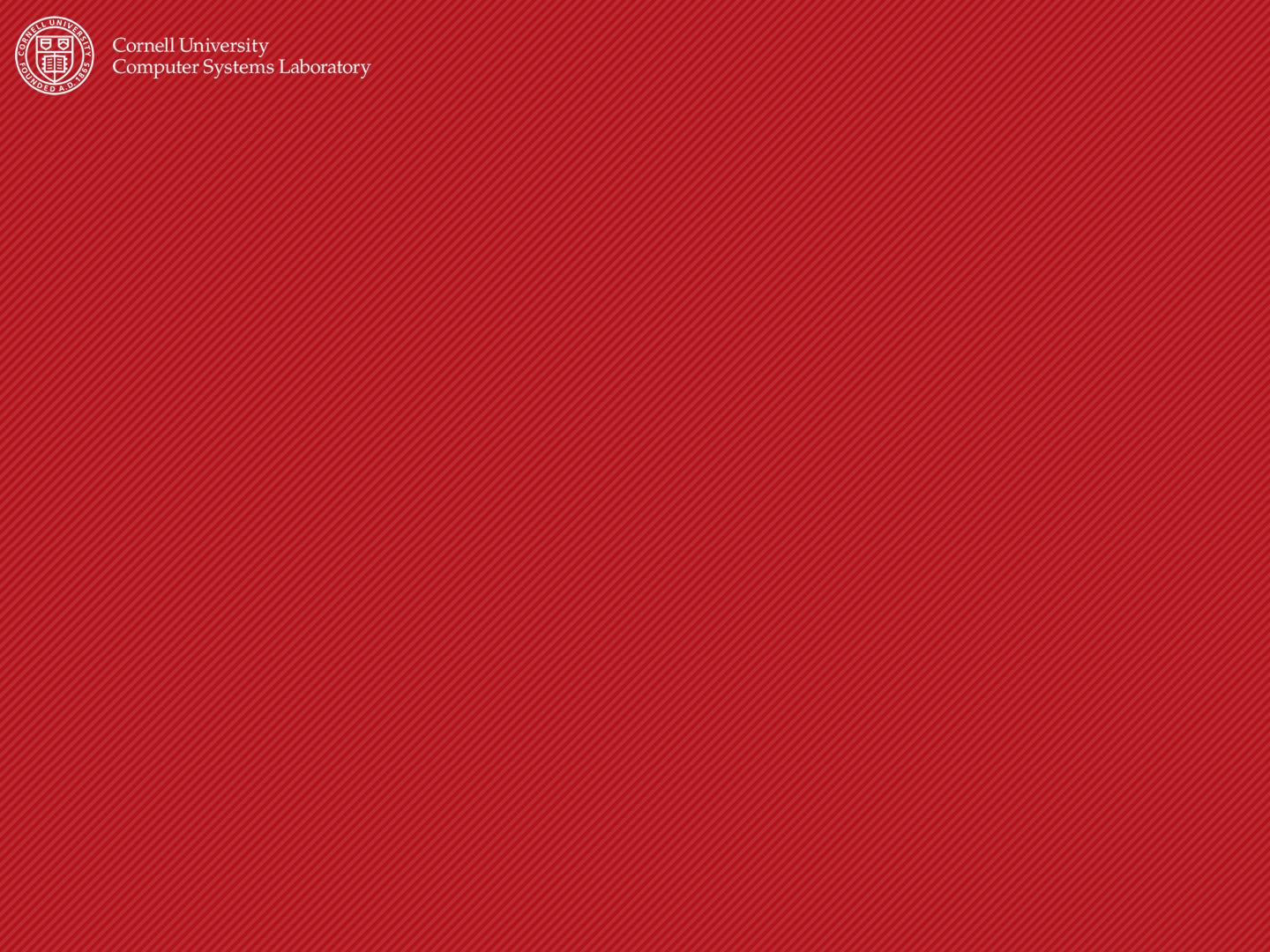 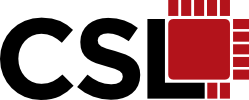 Timing Channel Protection for a Shared Memory Controller
Yao Wang, Andrew Ferraiuolo, G. Edward Suh
Page 24 of 23
Backup Slides
Timing Channel Protection for a Shared Memory Controller
Page 25 of 23
Complexity
Queueing structure
Per-bank queue VS. Per-domain queue

Scheduling logic
Similar scheduling logic to open-page scheduler

Counters
keep track of dead time and turn switch
Timing Channel Protection for a Shared Memory Controller
Motivation • Memory Interference • Protection Scheme • Results • Summary
Page 26 of 23
[Speaker Notes: The hardware modification for our protection mechanism is quite easy to implement. … It does not adds significant hardware overhead.]
Scalability with Optimizations?
Timing Channel Protection for a Shared Memory Controller
Page 27 of 23
Information Flow Security
Information flow security is crucial for building systems with strong security

Confidentiality: sensitive info        non-sensitive info
Cloud computing, mobile devices

Integrity: untrusted info        trusted info
Aircraft control system, bank system

Various attacks that break information security
Information leakage through co-resident VMs in Amazon EC2[1]
[1] T. Ristenpart et al. Hey, You, Get Oﬀ my Cloud: Exploring Information Leakage in Third-Party Compute Clouds. In CCS Conference, 2009.
Timing Channel Protection for a Shared Memory Controller
Page 28 of 23
[Speaker Notes: To build a system with strong security guarantee, we need to enforce information flow security. The meaning of information flow security is two-fold. 
Firstly it covers confidentiality, which says sensitive information is not allowed to flow to non-sensitive information, or public information. This property becomes more and more important with the rising of new computing platforms such as cloud computing, mobile devices. People’s prvacy… Company and its competitors …
The second aspect of information flow security is about integrity, which means untrusted information is not allowed to affect trusted information. This is particularly important in high assurance systems such as the control system for an airplane … Bank system…
Despite of these goals we want to achieve, there are many attacks in real life that try to break the information security. For example, …]
Related Works
Microarchitecture timing channels
Attacks: processing pipelines, branch predictors, caches, etc
Solutions: caches, on-chip network, timewarp

Verifiable hardware information flow control
Verify the information flow in hardware design
GLIFT, Caisson, Sapper

Architecture for secure cloud computing
Bastion, NoHype, H-SVM, Ascend
Timing Channel Protection for a Shared Memory Controller
Page 29 of 23
Memory Intensity Study
MPKI: Misses Per Kilo Instructions
Timing Channel Protection for a Shared Memory Controller
Page 30 of 23
Open Page vs. Close Page (IO)
Performance of the two row buffer policies are comparable for SPEC2006 benchmarks
Timing Channel Protection for a Shared Memory Controller
Page 31 of 23
Open Page vs. Close Page (O3)
Performance of the two row buffer policies are comparable for SPEC2006 benchmarks
Timing Channel Protection for a Shared Memory Controller
Page 32 of 23
Sensitivity Study: Turn Length(IO)
Turn length tradeoff
In-order core favors shorter turn length because of lacking memory parallelism
Timing Channel Protection for a Shared Memory Controller
Background • Motivation • Our Goal • Approach • Results • Conclusion
Page 33 of 23
Sensitivity Study: Cache Size(IO)
Performance increases with L3 cache size
Larger last-level cache reduces # of memory accesses
Timing Channel Protection for a Shared Memory Controller
Background • Motivation • Our Goal • Approach • Results • Conclusion
Page 34 of 23
Sensitivity Study: Cache Size(O3)
Performance increases with L3 cache size
Larger last-level cache reduces # of memory accesses
Timing Channel Protection for a Shared Memory Controller
Motivation • Memory Interference • Protection Scheme • Results • Summary
Page 35 of 23
Scalability (IO)
Scale reasonably well with # of security domains
Timing Channel Protection for a Shared Memory Controller
Page 36 of 23
Scalability(O3)
Scale reasonably well with # of security domains
Timing Channel Protection for a Shared Memory Controller
Background • Motivation • Our Goal • Approach • Results • Conclusion
Page 37 of 23
Scalability with BP (IO)
Perform slightly better than just using TP
Timing Channel Protection for a Shared Memory Controller
Page 38 of 23
Scalability with BP (IO)
Perform slightly better than just using TP
Timing Channel Protection for a Shared Memory Controller
Page 39 of 23
Bank Partitioning for SPEC2006 (IO)
L3 cache: 4MB
Turn length: 64 cycles
Timing Channel Protection for a Shared Memory Controller
Page 40 of 23
Bank Partitioning for SPEC2006 (O3)
L3 cache: 4MB
Turn length: 64 cycles
Timing Channel Protection for a Shared Memory Controller
Page 41 of 23
DRAM Module Specification
DDR3 667MHz
Bus Width: 64 bits
NUM_BANKS=8
NUM_ROWS=16384
NUM_COLS=1024
DEVICE_WIDTH=16
Timing Channel Protection for a Shared Memory Controller
Page 42 of 23